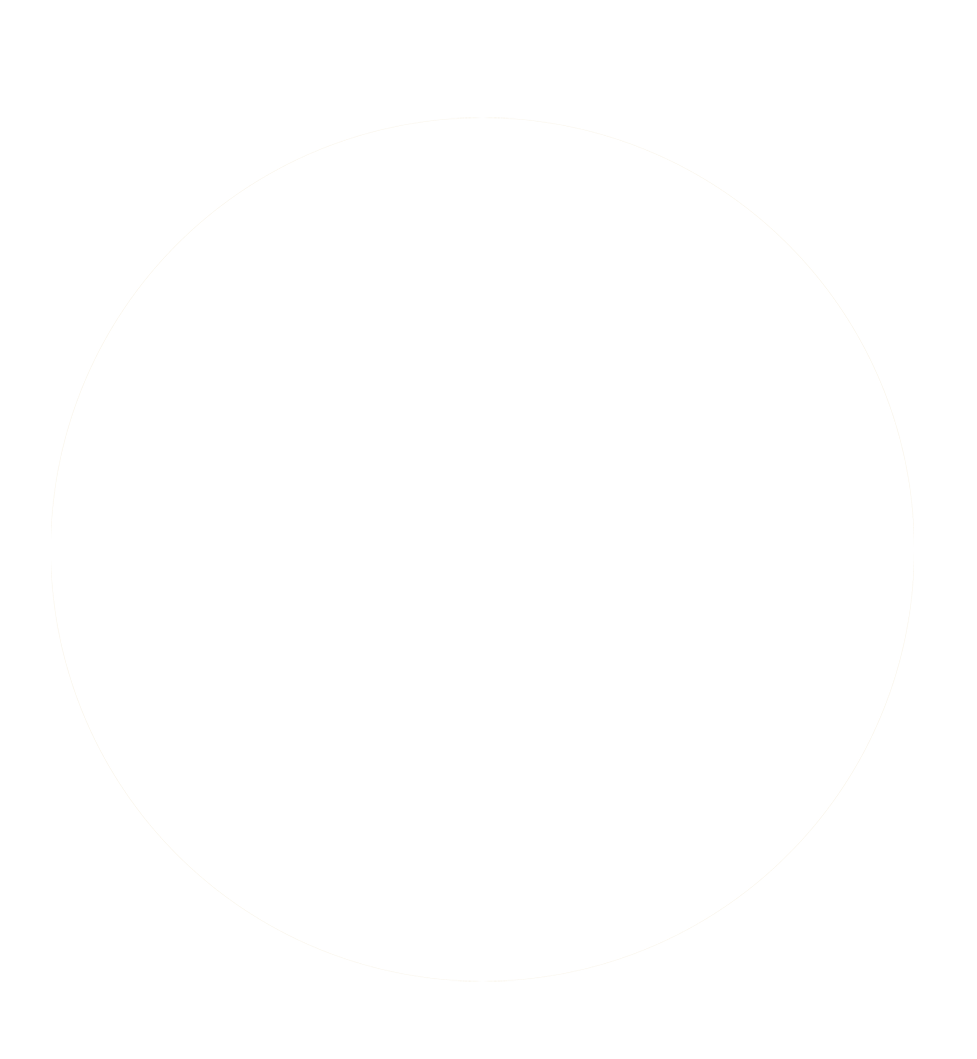 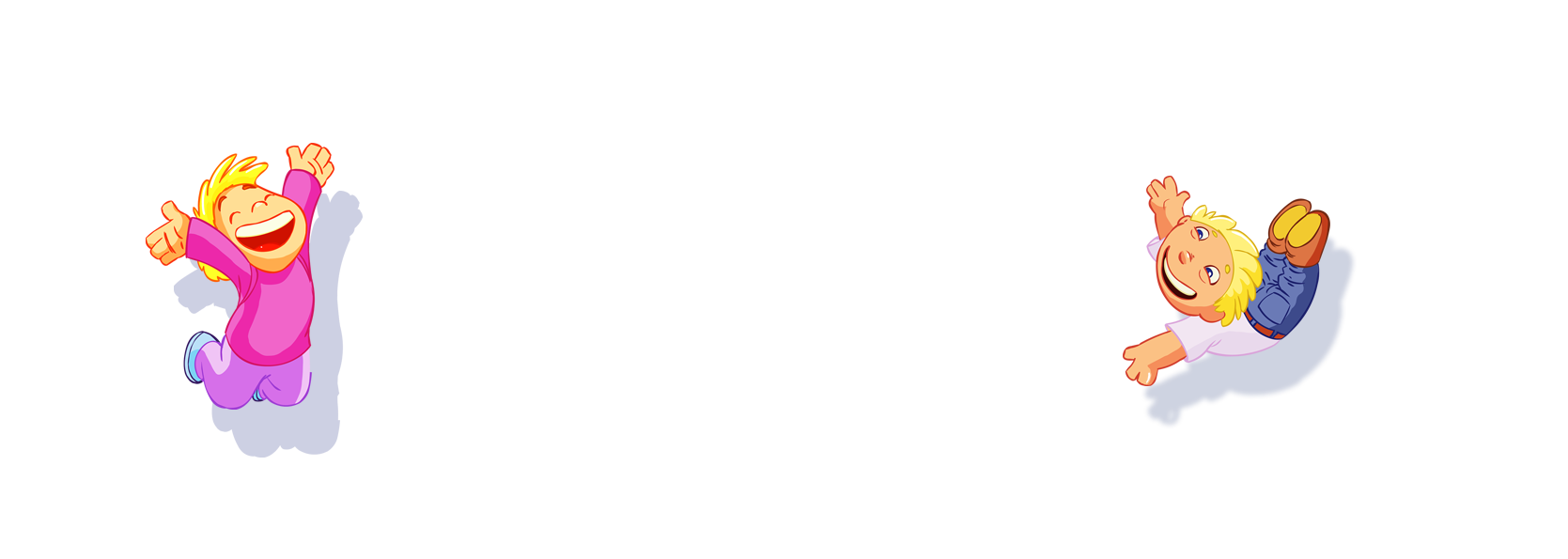 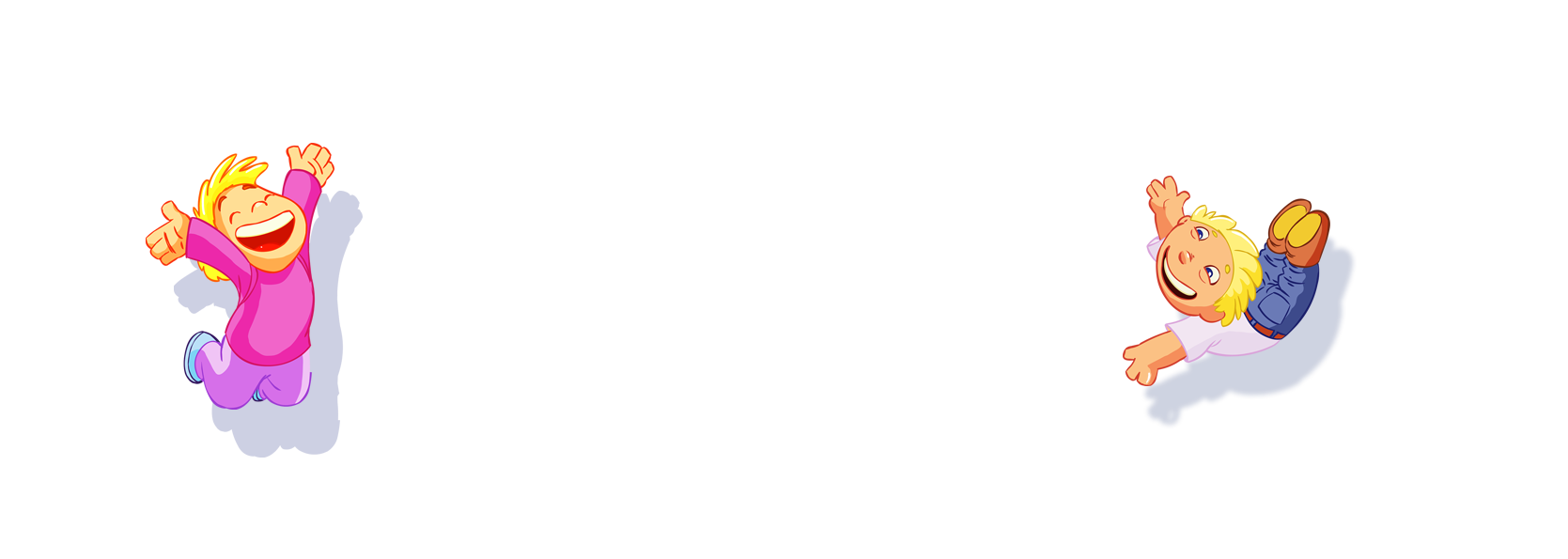 PHÒNG GD & ĐT QUẬN LONG BIÊN
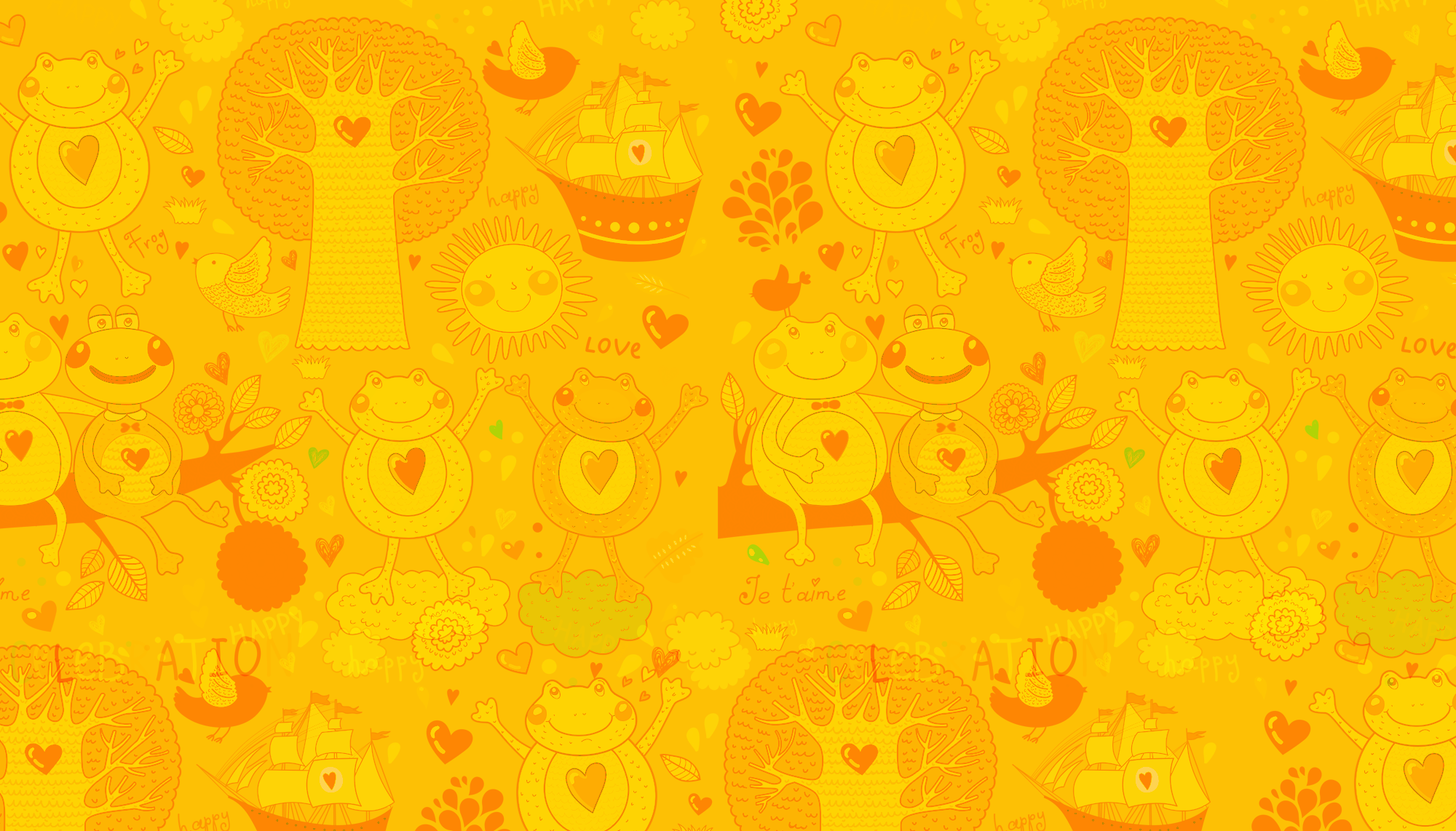 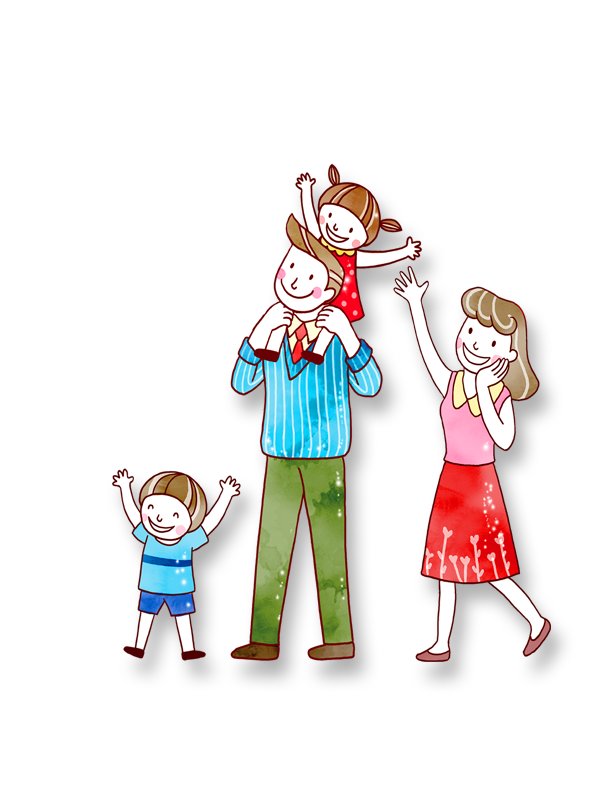 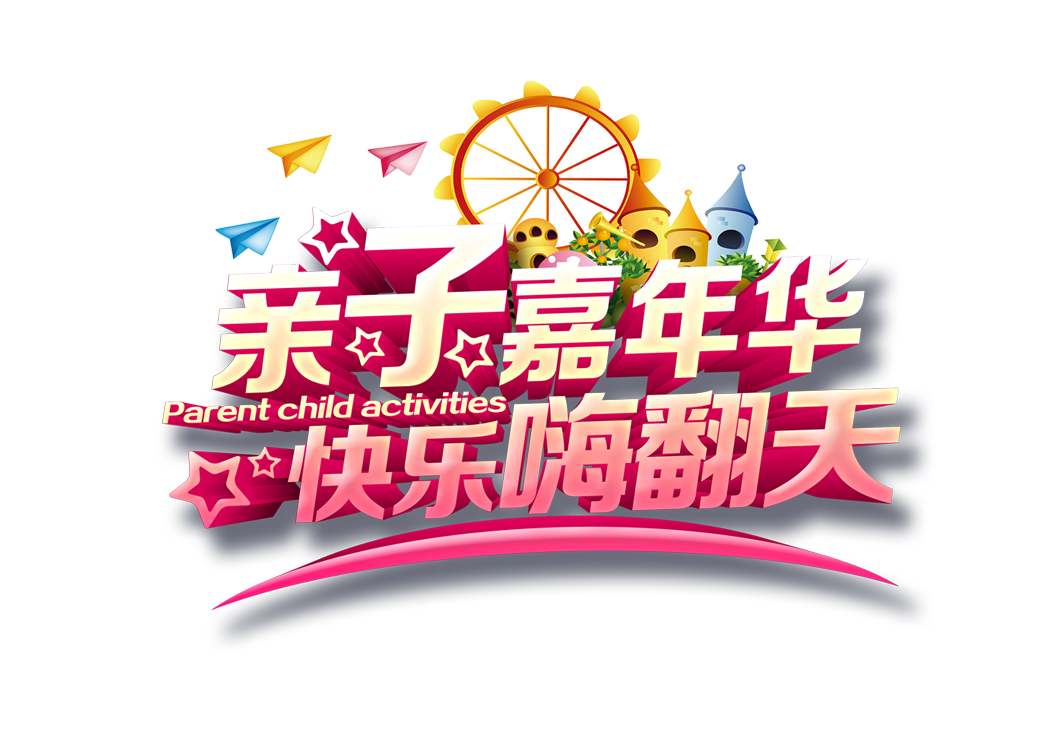 CHÀO MỪNG CÁC THẦY, CÔ GIÁO VÀ CÁC EM 
ĐẾN VỚI TIẾT HỌC
TIẾNG VIỆT
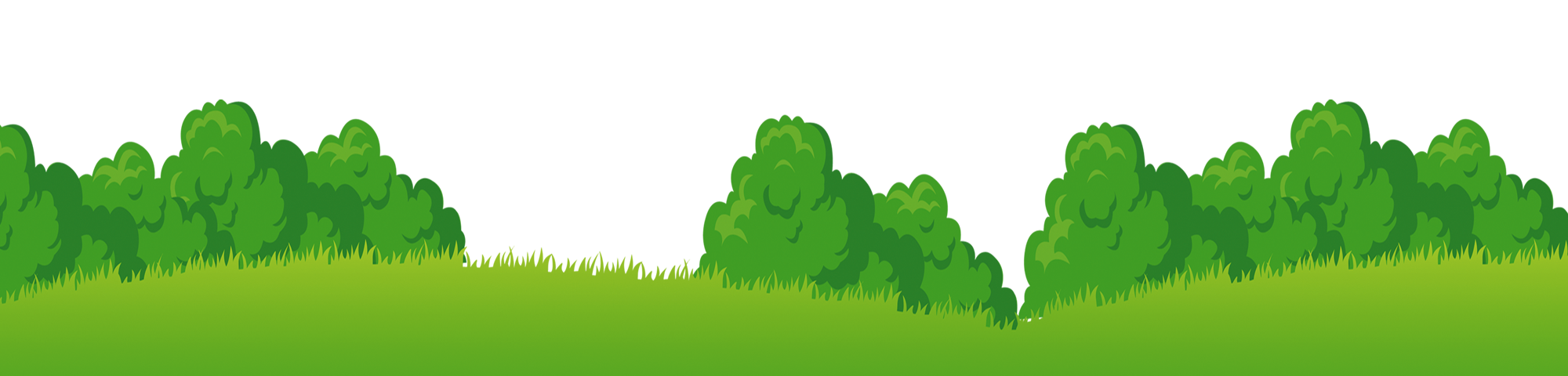 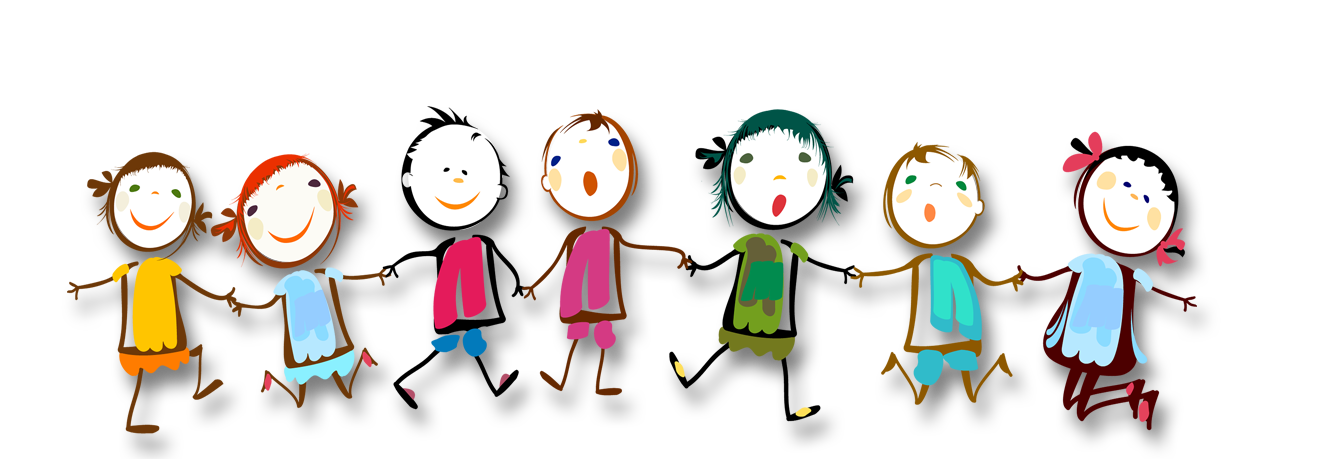 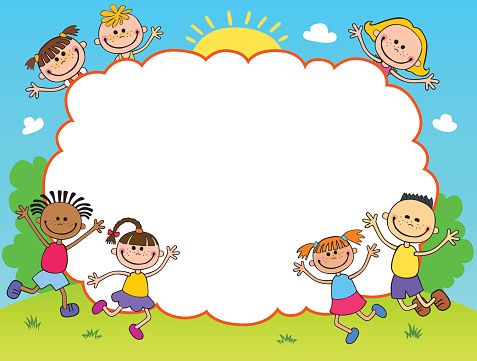 KHỞI ĐỘNG
TRÒ CHƠI: “MẢNH GHÉP”
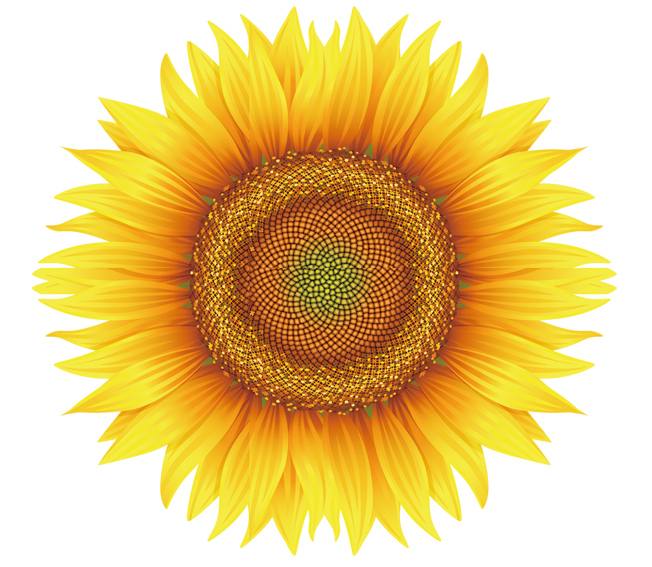 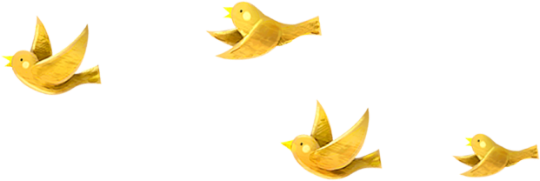 LUYỆN ĐỌC
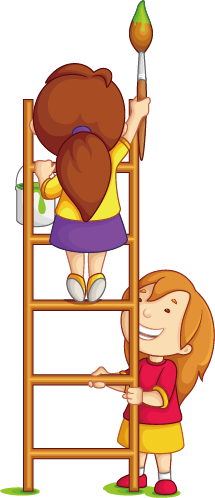 o
a
ă
n
oan
oăn
n
o
a
t
oat
o
t
oăt
ă
o
vở toán
khỏe khoắn
sinh hoạt
bước ngoặt
vở toán				sinh hoạt
khỏe khoắn			bước ngoặt
Bé được cô giáo tặng phiếu bé ngoan.
Lớp học của cô sẻ nâu trên giàn mướp, cạnh một cái ao nhỏ. Học trò của cô nhiều lắm: ong bầu, ong mật, bướm vàng, bướm trắng,…Ai cũng xinh đẹp, ngoan ngoãn.
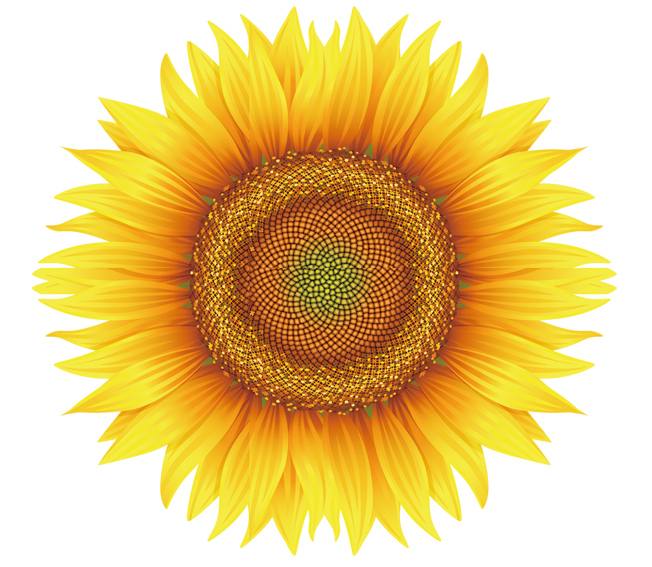 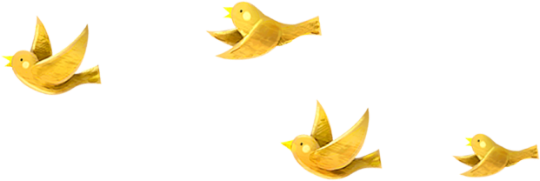 LUYỆN VIẾT
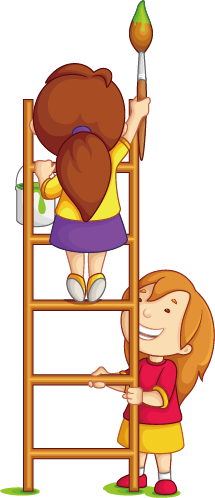 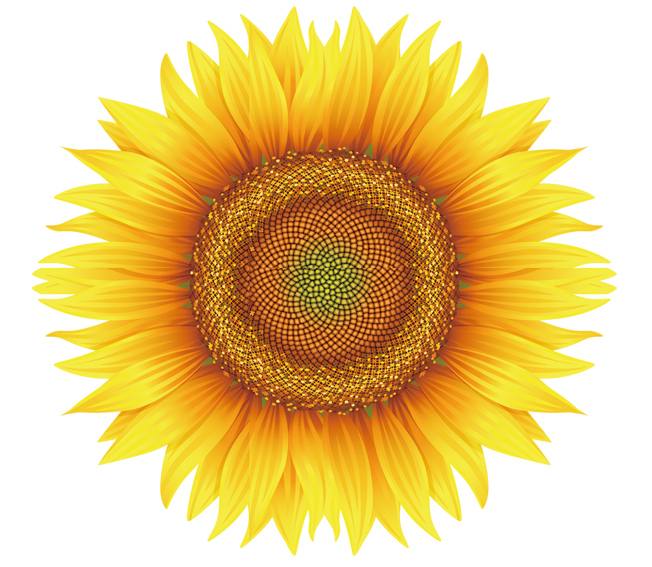 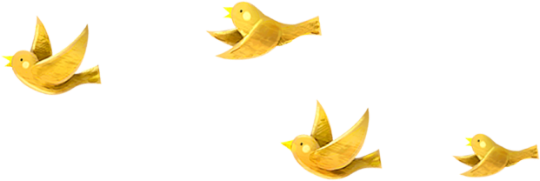 LUYỆN VIẾT VỞ
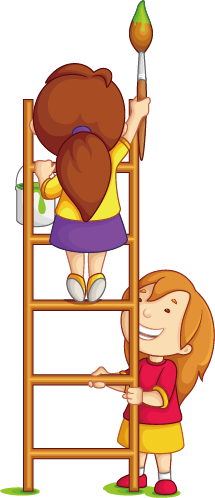 1.oan, oăn, oat, oăt.
2.vở toán, sinh hoạt, khỏe khoắn, bước ngoặt.
3. Bé được cô giáo tặng phiếu bé ngoan.
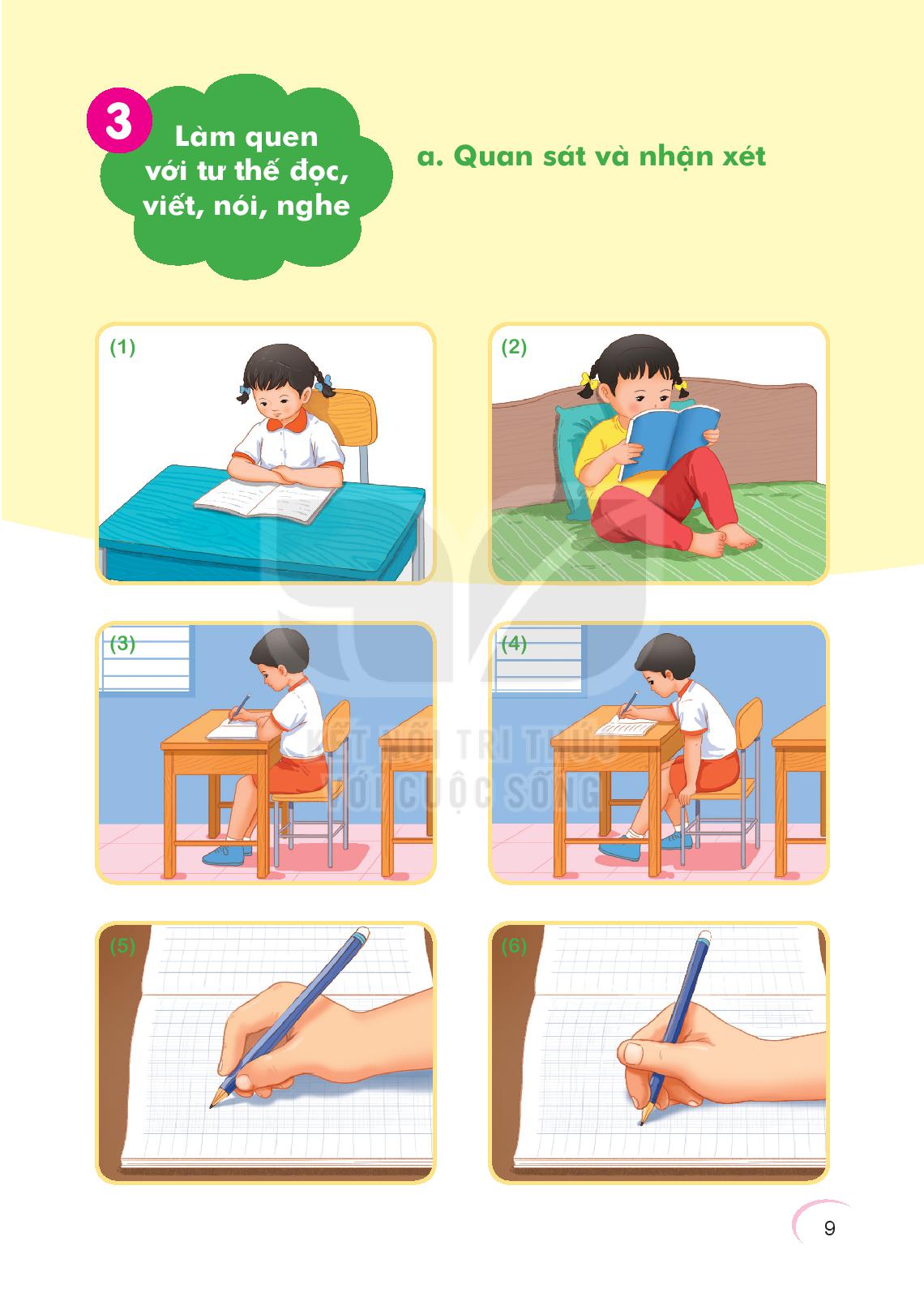 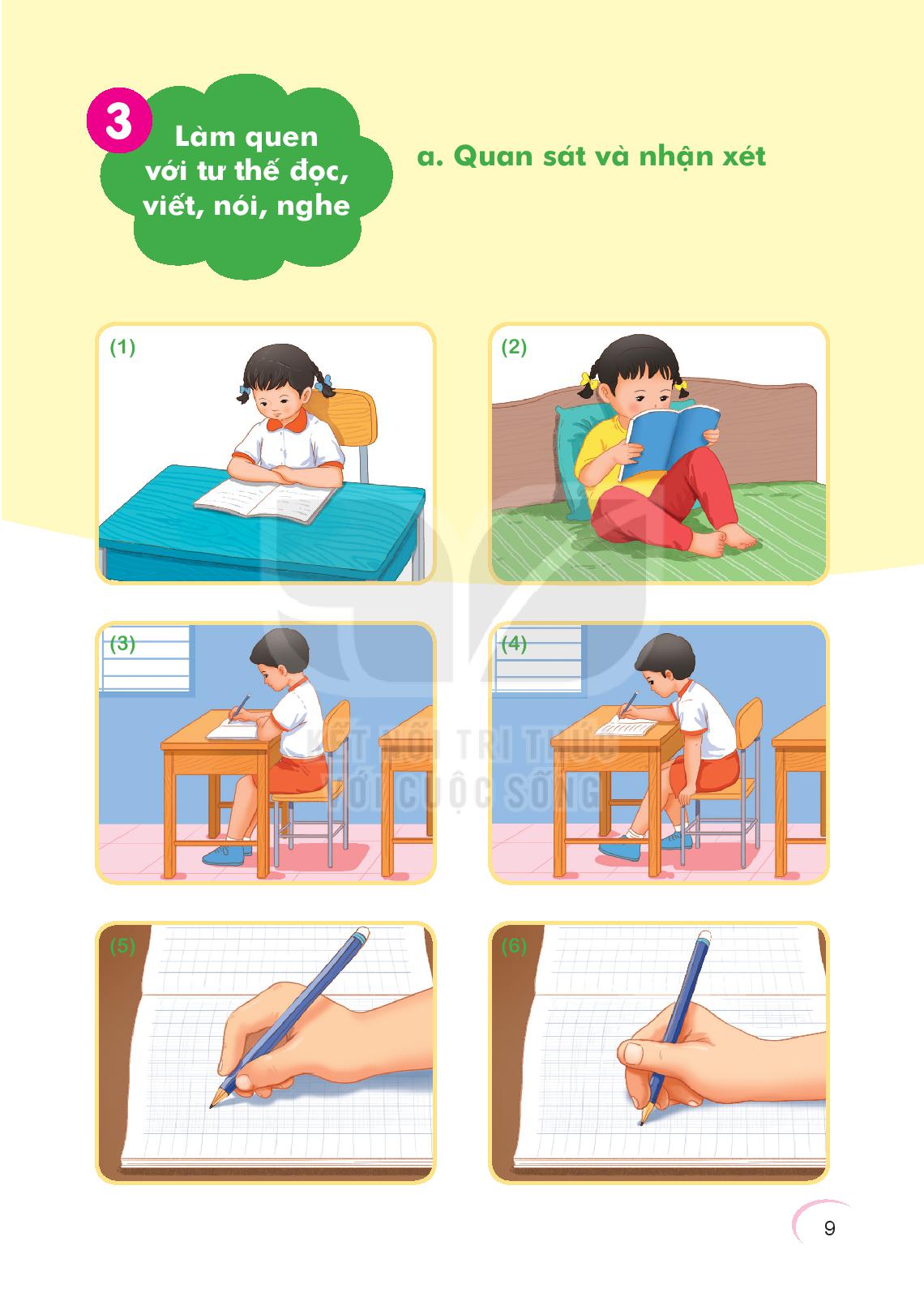 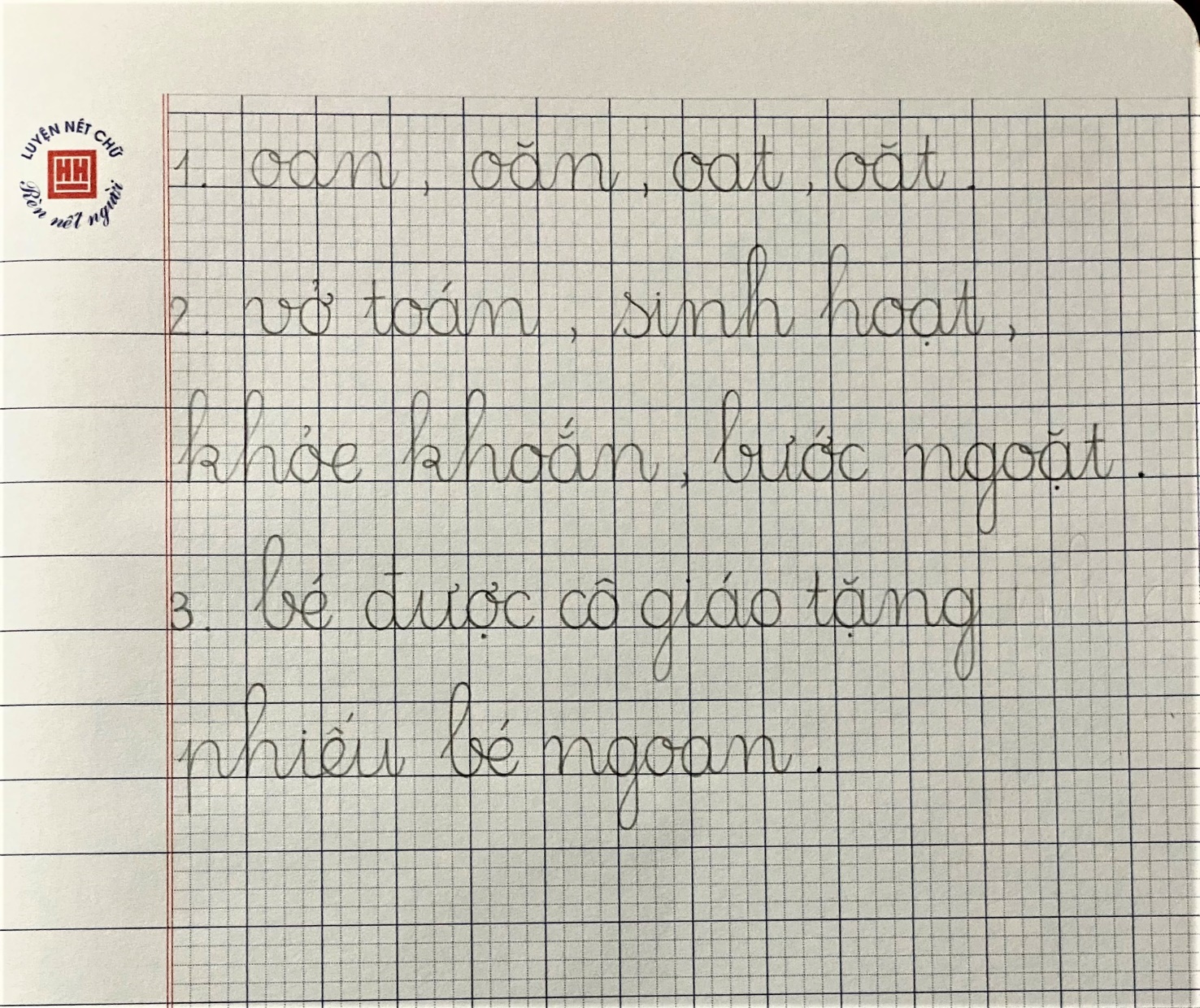 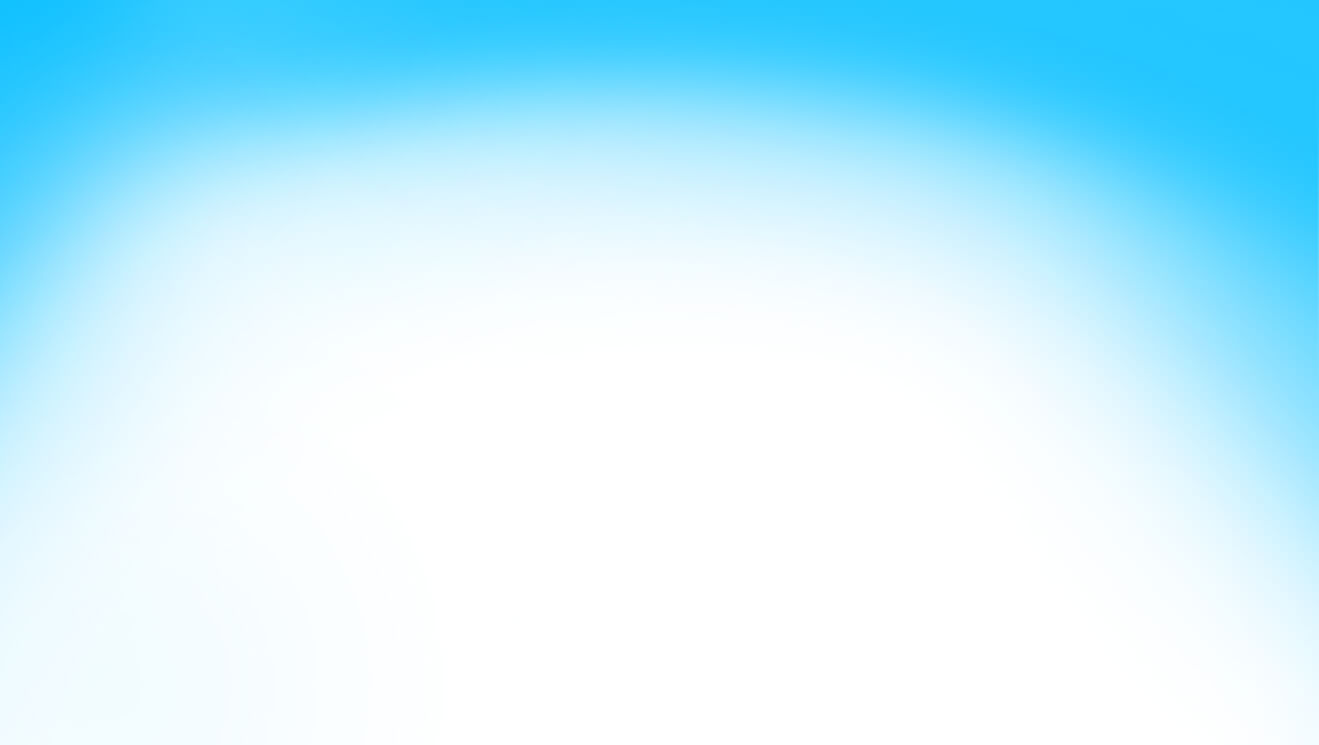 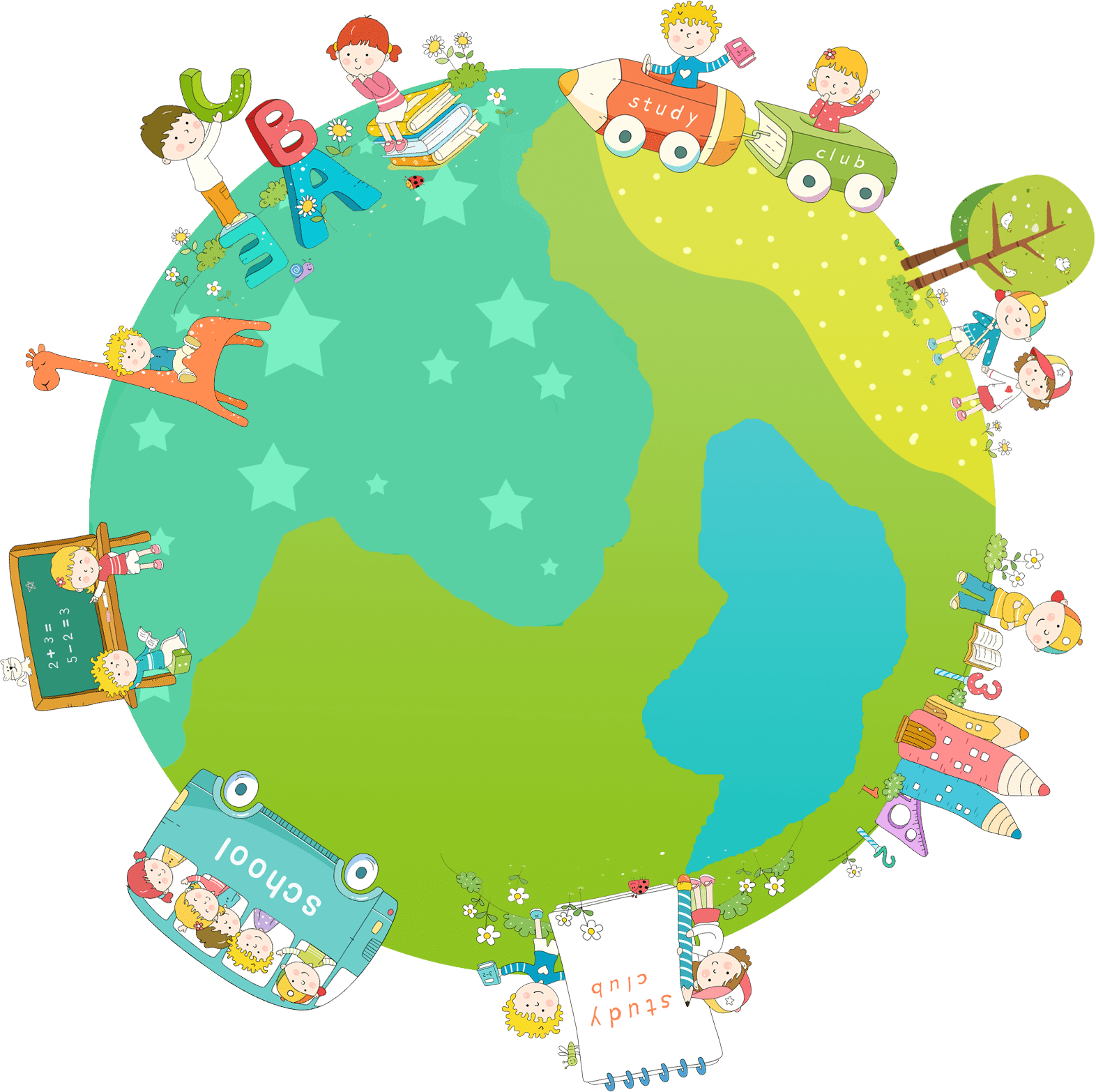 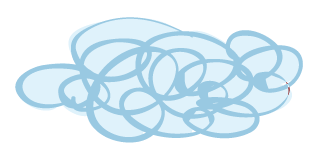 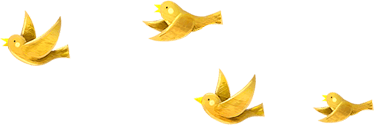 Cảm ơn các con chú ý học tập.
Chào tạm biệt !